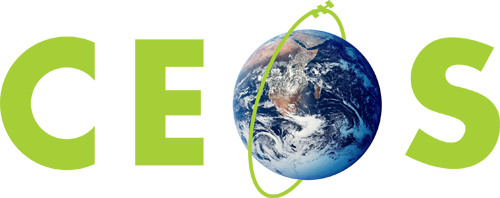 Committee on Earth Observation Satellites
Review of Chair Priorities
Mauro Facchini, European Commission
CEOS 2018 SIT Technical Workshop
Session and Agenda Item #
EUMETSAT, Darmstadt, Germany
13 – 14 September 2018
CEOS Chair 2018
As the 2018 CEOS Chair, the European Commission is ensuring continuity and coherence of CEOS activities by:

supporting and further developing priorities and themes of past Chairs through 2018 

understanding and implementing common priorities and coordination with the SIT Chair (NOAA). 

Specific identified priorities : GHG monitoring, data
2
Rationalization of on-going activities
The European Commission will promote continued discussion to rationalise/integrate many ongoing, partly overlapping CEOS activities:
Land Surface imaging and its applications i.e. LSI-VC activities including those on Analysis ready data (ARD), 
CEOS support to GFOI and GEOGLAM and SDCG 
USGS priority activity on moderate-resolution interoperability, (already transitioned to LSI-VC last year)
CEOS open datacube activities, 
Future Data Architectures (FDA) and related Pilots
Progress has been made on both the FDA activities (see presentation 3.3) and the LSI-VC, GEOGLAM, GFOI-SDCG (see presentation 6.3)  on rationalization, consolidating and ensuring longer term continuity to these activities
3
Rationalization of on-going activities
Together with NOAA as incoming SIT Chair, to address an aspect of internal process: 
Longer-term issue in the sustainability and implementation of ad-hoc teams and initiatives for integration in standing entities of CEOS such as the Working Groups and Virtual Constellations
European Commission has supported the SIT Chair is starting an assessment in support of SIT-33 Actions (6.2 and 6.4)
This is a long term endeavor but progress is being made
4
CEOS Chair 2018  priorities
Specific Chair Initiative #1: Laying the foundation for an international CO2 and GHG emission monitoring system

Specific Chair Initiative #2: Bring the benefits of Future Data Architectures to the present  - identify new targets
5
CEOS Chair 2018  priority A
Specific Chair Initiative #1: Laying the foundation for an international CO2 and GHG monitoring system

Three specific activities are foreseen for advancing this effort in 2017-2018:
Facilitate the completion and follow-on activities of the AC-VC whitepaper on defining an optimum constellation for CO2 and GHG monitoring, including the joint competences of CEOS and CGMS, and in the general framework of the continued implementation of the CEOS Carbon Strategy
Complete draft available endorsement CEOS Plenary Brussels. Also provides roadmap for way forward of activities. See presentation 2.5
Place the space segment in the broader context of a fully sustained system for CO2 monitoring. Individual CEOS Agencies have counterparts in their individual countries/regions who have responsibility for Inventories, the required modelling, in-situ infrastructure and the ground segment elements.
Workshop held at European Commission Joint Research Centre (Ispra) June 2018. Bringing together stakeholders from Space Agencies, Modelling, In-situ and Inventory communities. See presentation 2.3
Advance the relationship with CGMS for an operationally implemented and sustained observation capability. Consider establishing a formal working relationship between CEOS and CGMS as with the successful ongoing relationship on Systematic Observations of ECVs in support of UNFCCC.
Number of discussions, including at CGMS Plenary. Options proposed. See presentation 2.4
6
CEOS Chair 2018  priority B – Data
Conclude the initial study of Future Data access and analysis Architectures (FDA) and provide a roadmap for FDA integration in existing CEOS entities (see presentation 3.3). 
Introduce the new Copernicus DIAS as an enabling element for operational implementation of services, CEOS pilot projects and other Small-scale demonstrators 
ARD on demand & Data cube on demand – potential demonstrates at CEOS Plenary
Advance activities on metrics
Interagency document on User Metrics within WGISS
Earth Observation Resource Inventory (Plaftorms datacube etc)
CARD4L: progress on product assessment, progress on defining SAR product family, progress on interaction with commercial sector 
Share experiences and best practices on relation with Commercial actors involved in this space (April workshop, next slide, details in presentation 3.2)
7
[Speaker Notes: Finalise the study of Future Data access and analysis Architectures (FDA) with recommendations for the generation 2020 of operational systems and their global interoperability.
Develop broad support among CEOS agencies to develop a blend of global networks, regional and national hubs that support thematic Data Cubes.
Based on available technologies and available/emerging standards]
Data Workshop Objectives
See presentation 3.2 (M. Berger)
Share experience and best practices related to CEOS agency initiatives involving commercial Information & Communication Technology (ICT) providers – SEO feedback
How are such these initiatives integrated into the overall service offering of CEOS agencies?
Are they effective in serving our user communities and facilitating development of value-added services?
What benefit can be drawn in the domain of user uptake?
What ARD products and features are needed in this context?
How do we maintain and develop links to current and future user communities?
8
2018 European Commission Plenary
17th-18th October 2018 – (16th of October for side sessions)
Brussels – Palais des Congrés
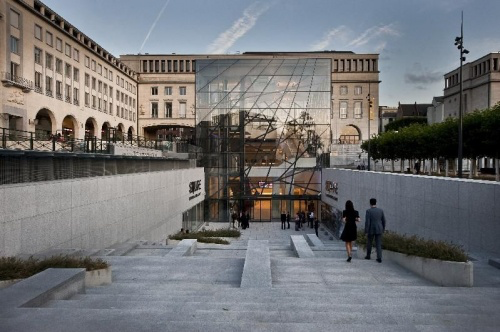 9